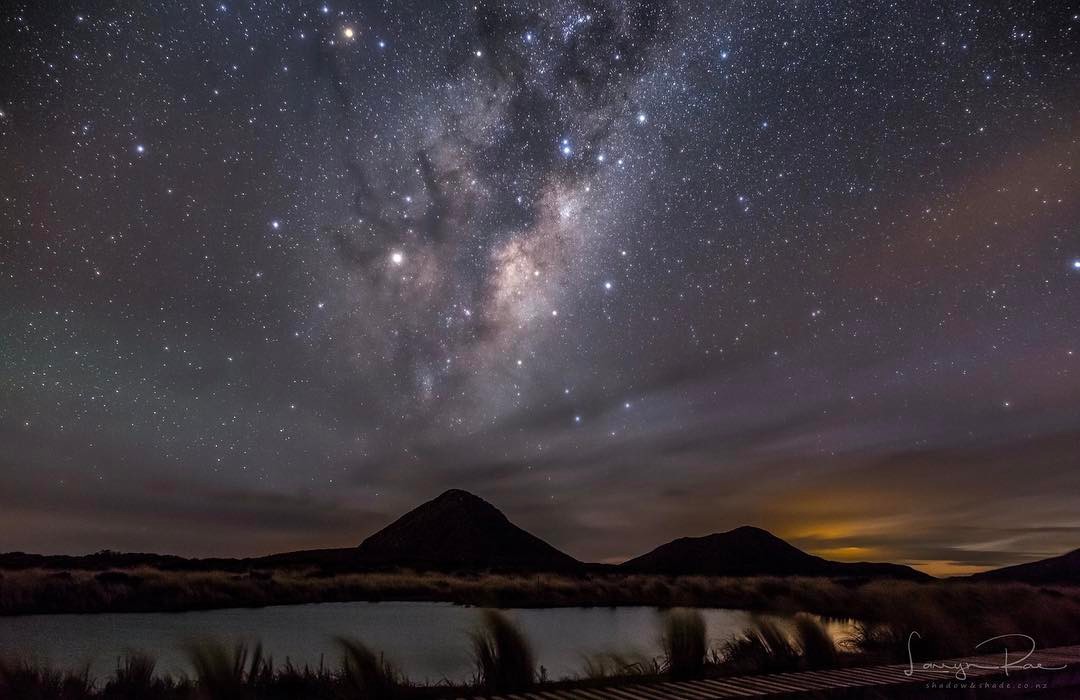 Clinical Advisary Peer Group
19.07.22
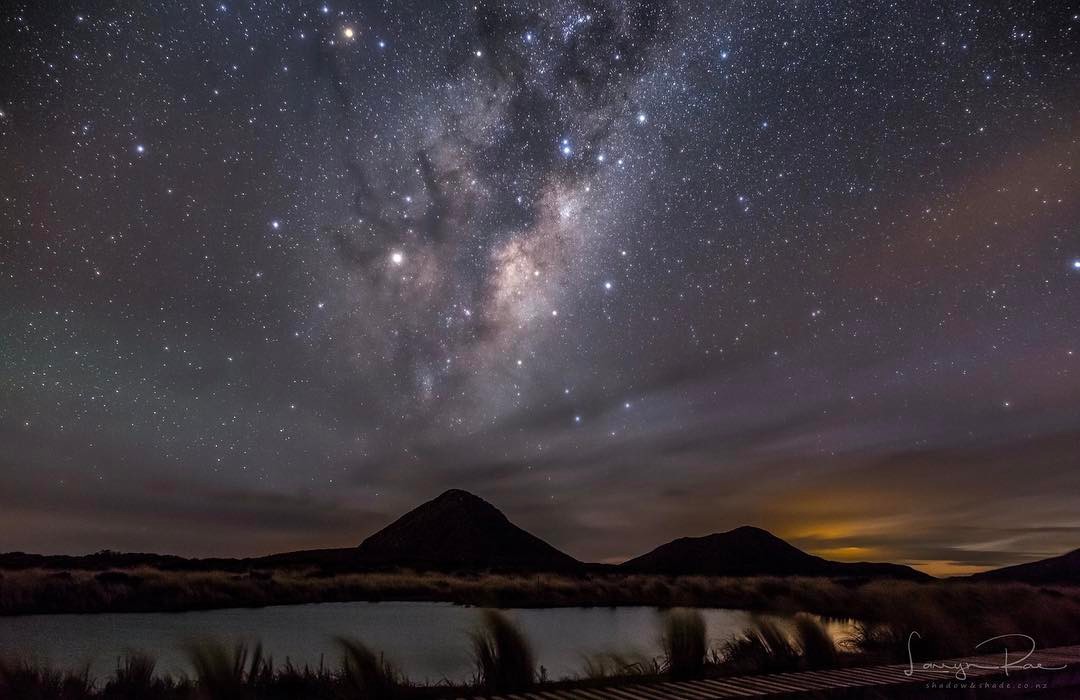 COVID Community Care
Current modelling from PHU:
Gradual increase in cases from day 1..surge begins day 60-90…lasts 6-12 weeks
Surge numbers: 30-50 new cases a day, up to 560 patients isolating at any one time, with additional 1470 isolating contacts 
Hospitalisations: 7-11, ITU 2-3 patients
The health system will strain in primary care, rather than secondary.
PHU and welfare will also struggle.
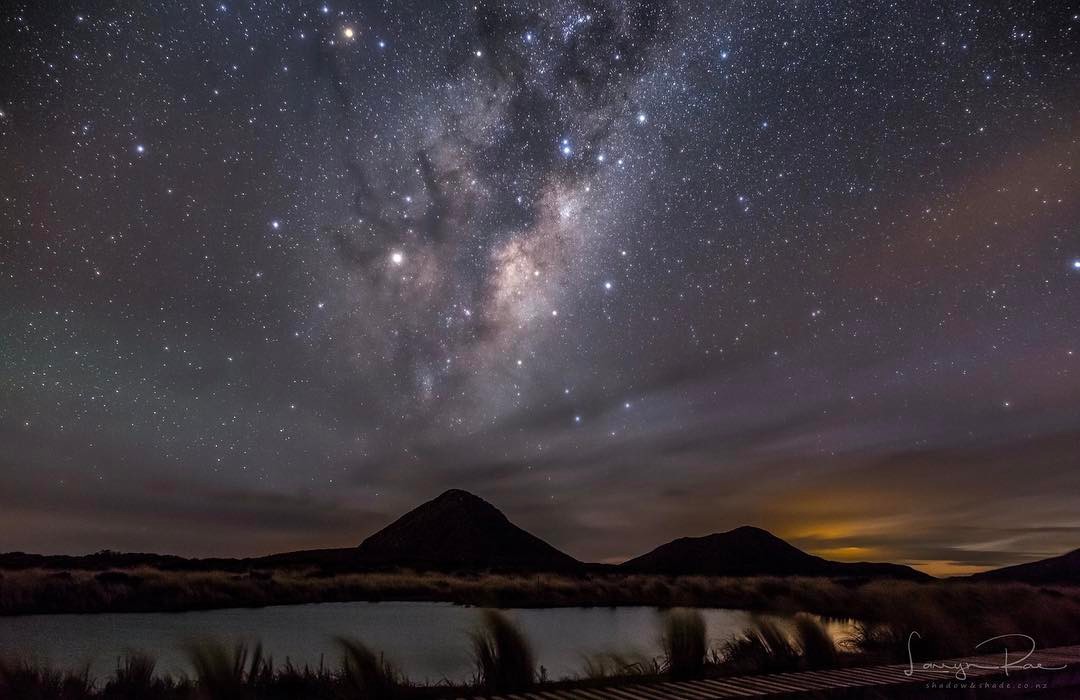 COVID Community Care
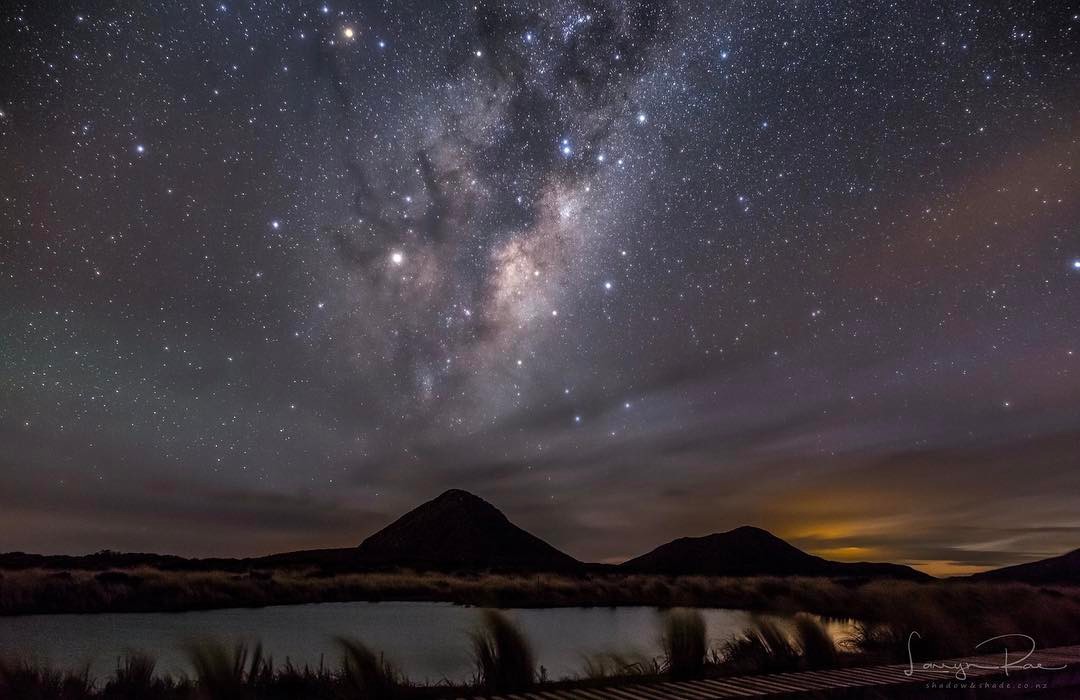 COVID Community Care
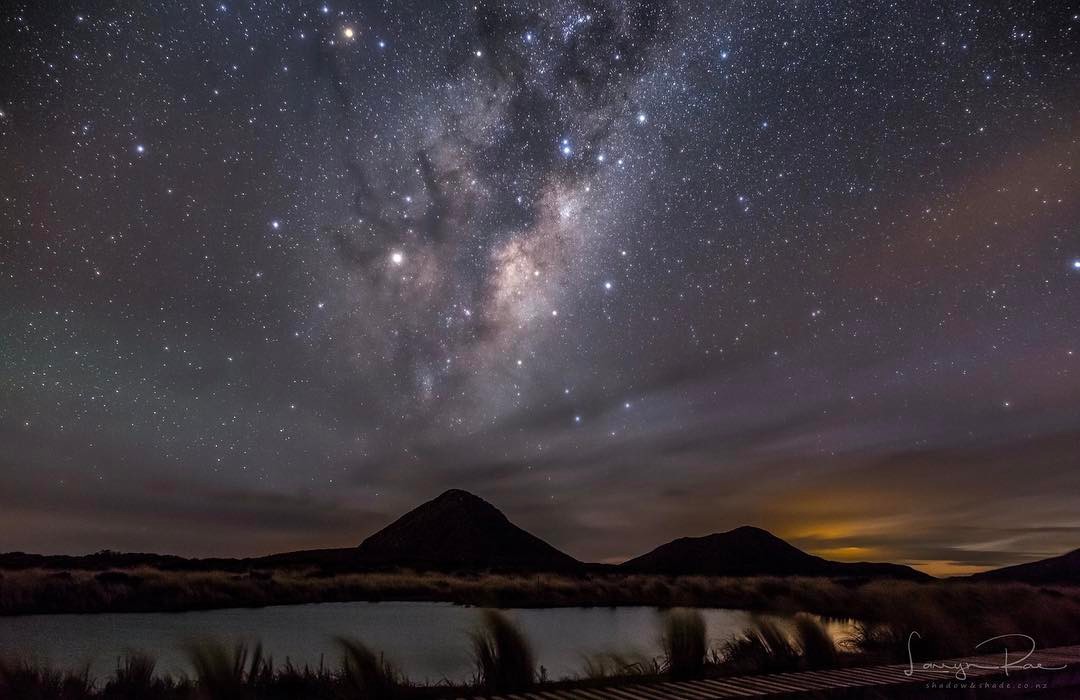 COVID Community Care
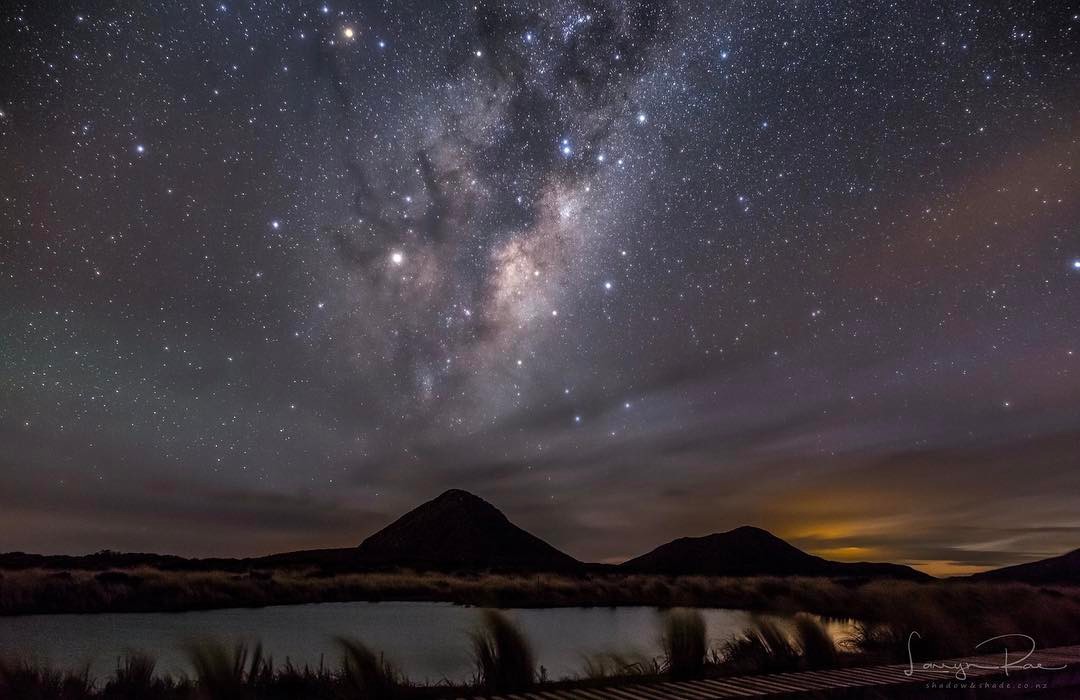 COVID Community Care - Enablers
IT

Workforce: In hours and out of hours, consider who does what in your teams.

Solutions for unenrolled – mixed provider model.

Face to face in primary care unlikely: our priority is virtual assessment.

Iinfection Prevention/streaming in primary care.
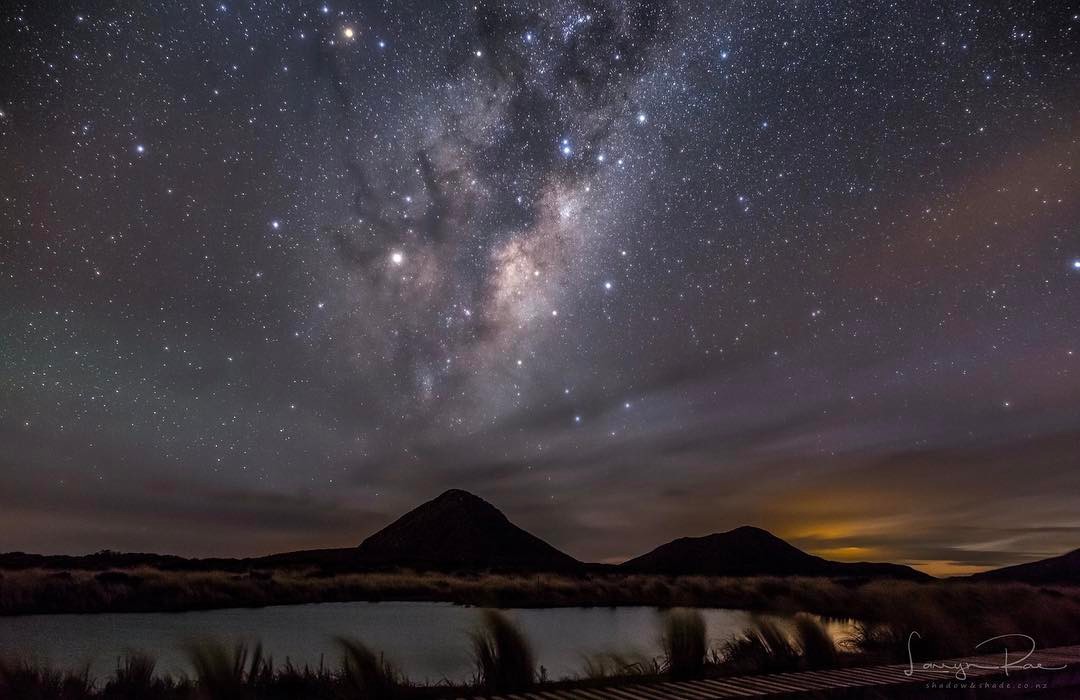 COVID Community Care - Feedback
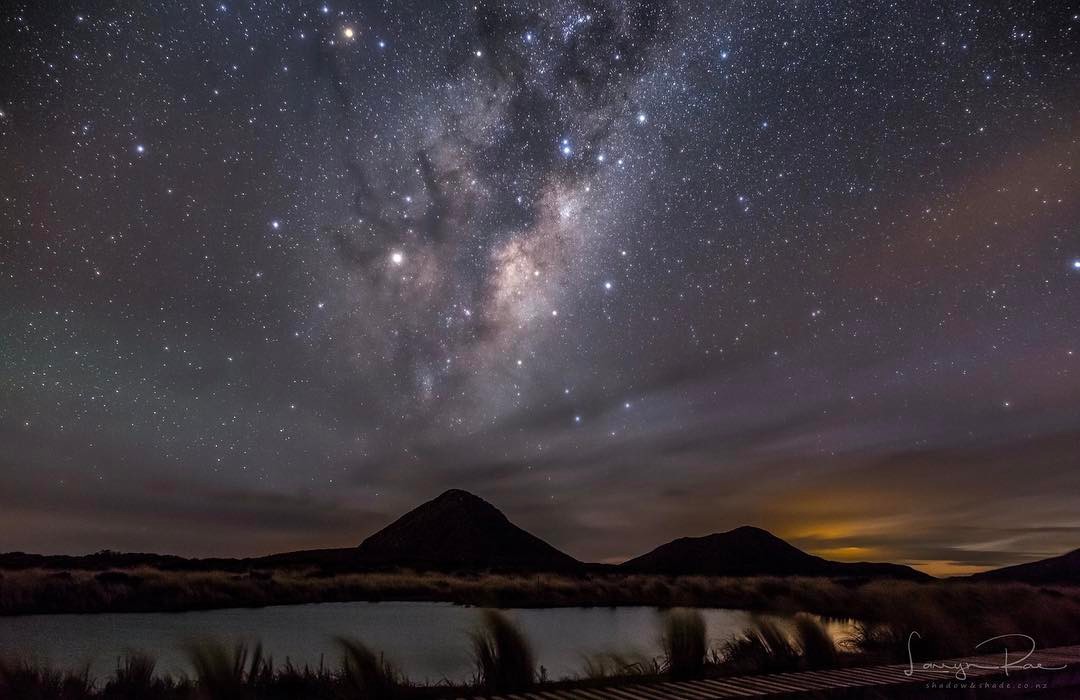 Referring for CT Colonography
Request for your expertise in pathway development.

Proposed pathway: Refer symptomatic pathway, if triager believes CT colonography is most appropriate, they refer on for CT colonography. Result to come to GP.
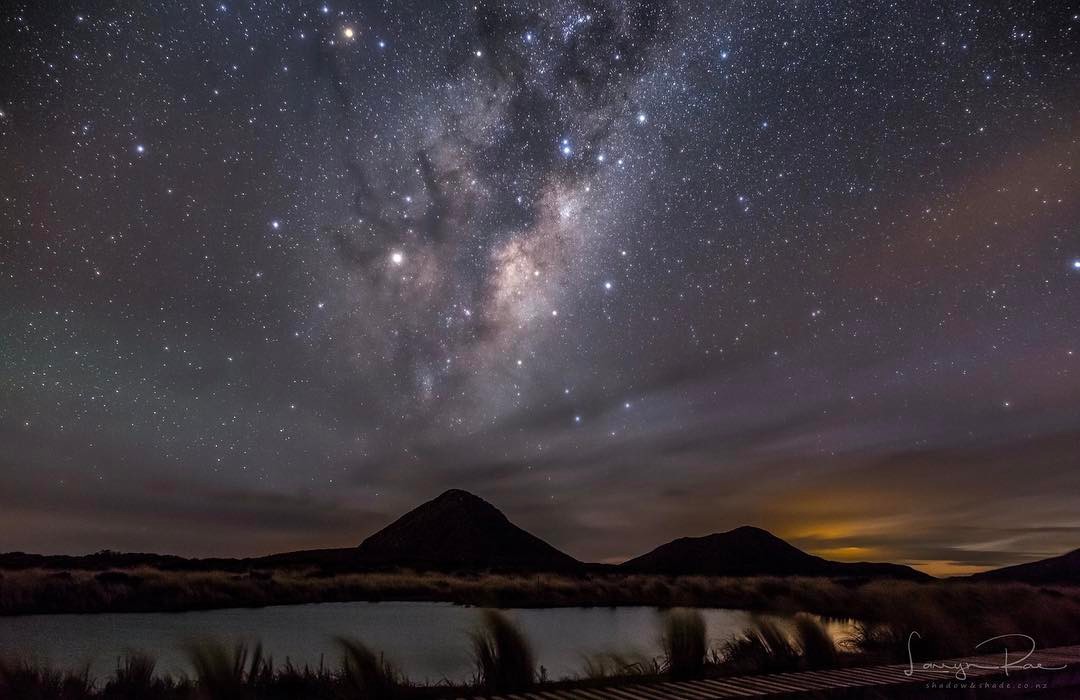 CT Colonography
Less invasive than a colonoscopy
Major limitation is that if polyps are detected they are unable to be biopsied or removed at the time, meaning that a second procedure (i.e. colonoscopy) may be required. 
The bowel is inflated with gas, e.g. carbon dioxide, via a tube inserted in the anus, which allows the wall of the bowel to be visualised on the CT images. The images are taken with the patient in different positions and using a low dose of radiation. 
Sedation is not required, recovery time is therefore faster and there is a very low risk of perforation of the bowel.
May be the more appropriate investigation in: 
	Symptomatic patients who do not have an altered bowel habit with looser or 	more frequent motions or rectal bleeding as the predominant indication.
	Patients who have a Category 1 family history or no family history.
	Patients who are aged > 80 years who may have significant co-morbidities 	which can complicate the procedure or the preparation required.
	Some patients, e.g. those with limited mobility may also have difficulty 	tolerating the preparation required for a colonoscopy.
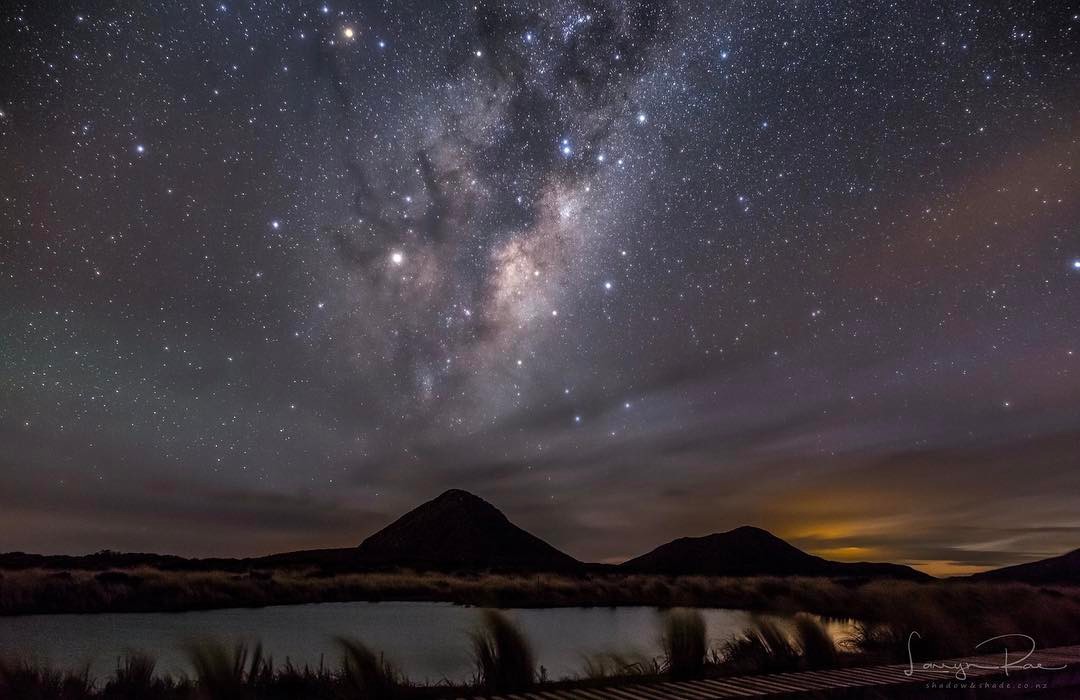 CT Colonography
When referring a patient for a bowel investigation, the referrer should:

inform the patient about the procedure
ensure they are willing to undergo the procedure
consider the ability of the patient to tolerate both the bowel preparation and the procedure
consider whether the patient being referred will benefit if they are frail, have multiple co-morbidities or advanced malignancy (generally referral implies they are well enough to tolerate further treatment)
if the patient has had a colonoscopy or CT colonography in the preceding five years, ensure that there is a clear indication to repeat the procedure (the ‘miss’ rate of lesions >1 cm following a well performed colonoscopy or CT colonography is approximately 6 percent)
be aware that colonoscopy is the appropriate investigation where:
a)	*diarrhoea or rectal bleeding is the predominant indication
b)	*a patient has a Category 2 or 3 family history of bowel cancer
be aware that CT colonography is an appropriate investigation where the above* are not the predominant indication or the patient being referred is over 80 years and/or has significant co-morbidities.
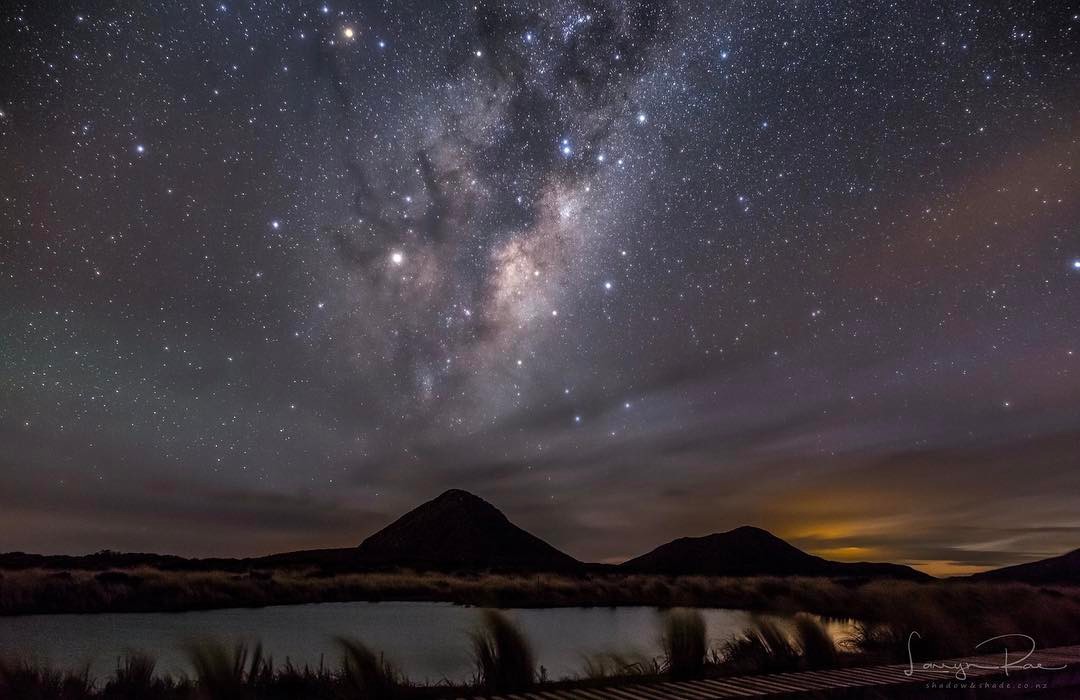 CT Colonography
Two-week category
Known or suspected colorectal cancer (CRC) (on imaging, or palpable or visible on rectal examination), for pre-operative procedure to rule out synchronous pathology
Unexplained rectal bleeding* with iron deficiency anaemia†
Altered bowel habit where the motions are looser and/or more frequent > six weeks duration plus unexplained rectal bleeding* and age ≥ 50 years
Six-week category
Altered bowel habit where the motions are looser and/or more frequent > six weeks duration and age ≥ 50 years
Unexplained rectal bleeding* and ≥ 50 years age
Altered bowel habit where the motions are looser and/or more frequent > six weeks duration plus unexplained rectal bleeding* and age 40–50 years
Unexplained iron deficiency anaemia†
New Zealand Guidelines Group (NZGG) Category 2 family history plus either altered bowel habit where the motions are looser and/or more frequent > six weeks’ duration or unexplained rectal bleeding*, aged ≥40 years
NZGG Category 3 family history plus either altered bowel habit where the motions are looser and/or more frequent > six weeks’ duration or unexplained rectal bleeding*, aged ≥25 years
Inflammatory bowel disease (either suspected or for an assessment)‡
Imaging reveals polyp > 5mm

* Benign anal causes treated or excluded
† Haemoglobin below the local reference range in association with a low ferritin level
‡ Consider whether FSA is more appropriate
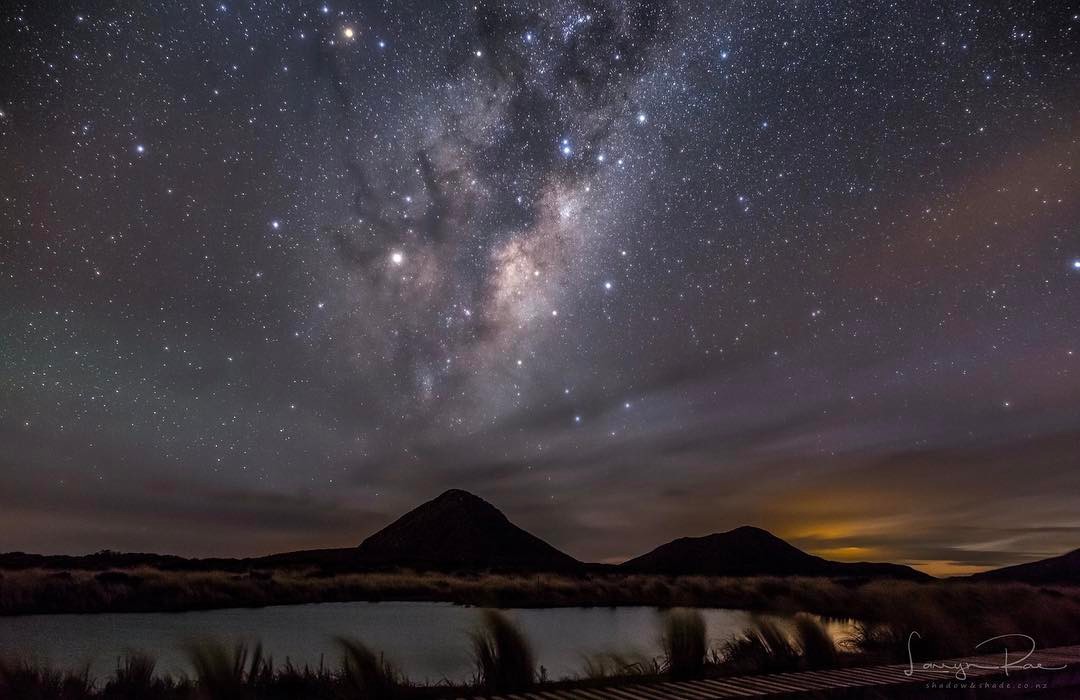 CT Colonography
Protocols for patient preparation for CT colonography vary and may involve less dietary restriction than for colonoscopy, however, some degree of bowel preparation is still required. 

Patients adjust their diet and take laxatives on the day preceding the test and then drink an oral solution prior to the procedure which also acts as a laxative and tags faecal matter or food residue in the bowel.
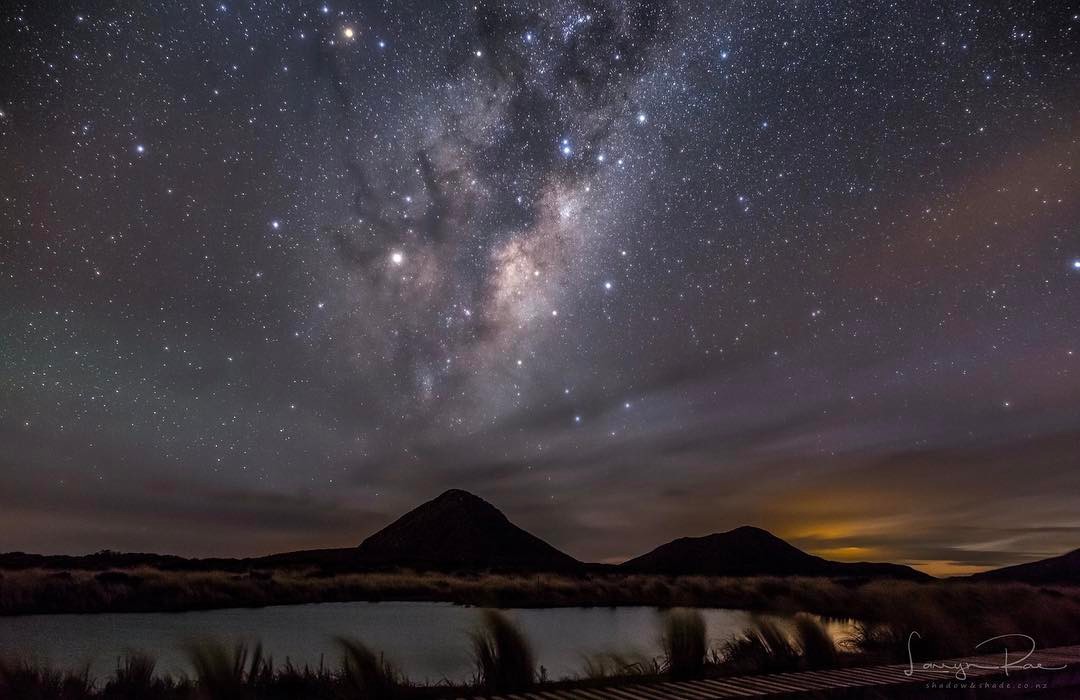 CT Colonography
A meta-analysis of data from 14 studies with a total of 1324 patients reported the sensitivity and specificity of CT colonography for the detection of polyps, using conventional colonoscopy as the reference standard. The pooled per-patient sensitivity for polyps 10 mm or larger was 88% (95% confidence interval [CI], 84–93%), for polyps 6–9 mm it was 84% (95% CI, 80–89%), and for polyps 5 mm or smaller it was 65% (95% CI, 57–73%). The pooled per-polyp sensitivity for polyps 10 mm or larger was 81% (95% CI, 76–85%), for polyps 6–9 mm it was 62% (95% CI, 58–67%), and for polyps 5 mm or smaller it was 43% (95% CI, 39–47%). The overall specificity for the detection of polyps 10 mm or larger was 95% (95% CI, 94–97%).

2.3.2A study involving 1233 asymptomatic adults reported that the per-patient sensitivity for polyps 10 mm or larger was 94% (95% CI, 83–99%) for CT colonography and 88% (95% CI, 75–95%) for conventional colonoscopy. The per-patient sensitivity for polyps 6 mm or larger was 89% (95% CI, 83–93%) for CT colonography and 92% (95% CI, 87–96%) for conventional colonoscopy. A study of 615 patients reported per-patient sensitivities of 55% (95% CI, 40–70%) for polyps 10 mm or larger and 39% (95% CI, 30–48%) for polyps 6 mm or larger. Another study of 614 patients reported that CT colonography was significantly more sensitive than barium enema but less sensitive than colonoscopy. A study of 203 patients that used faecal tagging reported an overall per-patient sensitivity of 90% (95% CI, 86–94%).
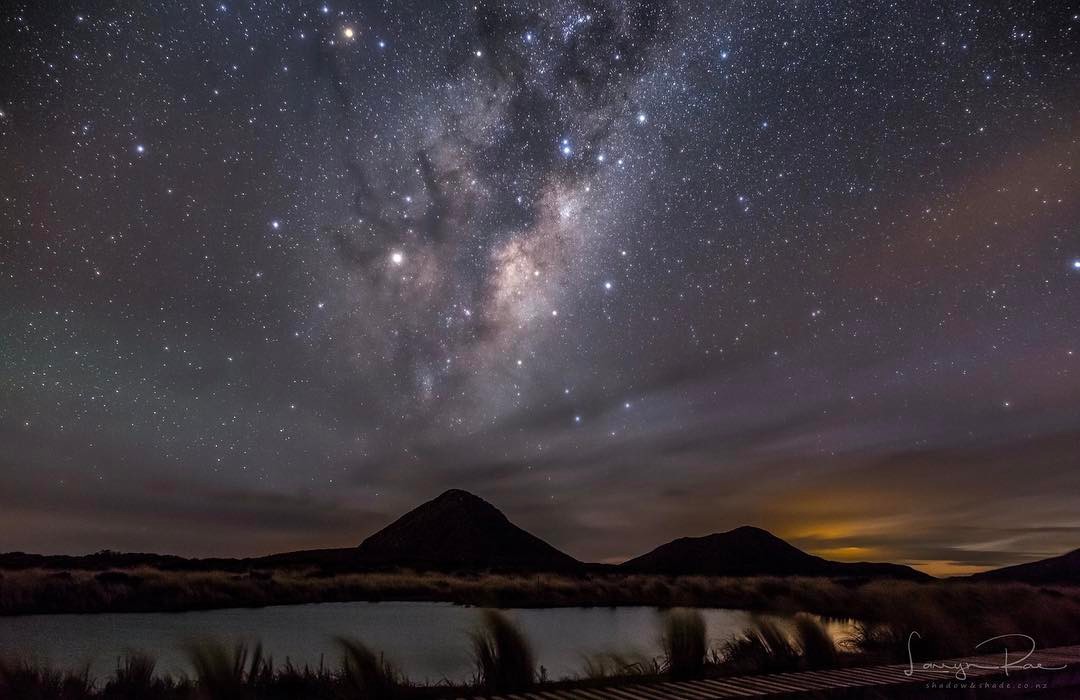 Referring for CT Colonography
CAPG opinion please!
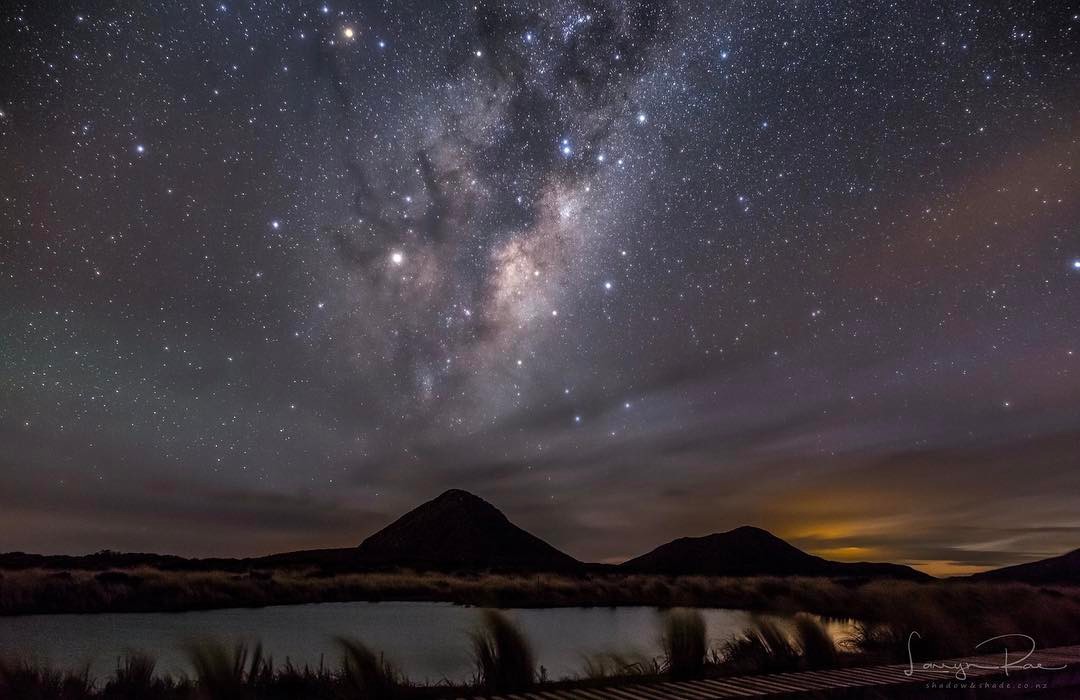 PrEP in Primary Care
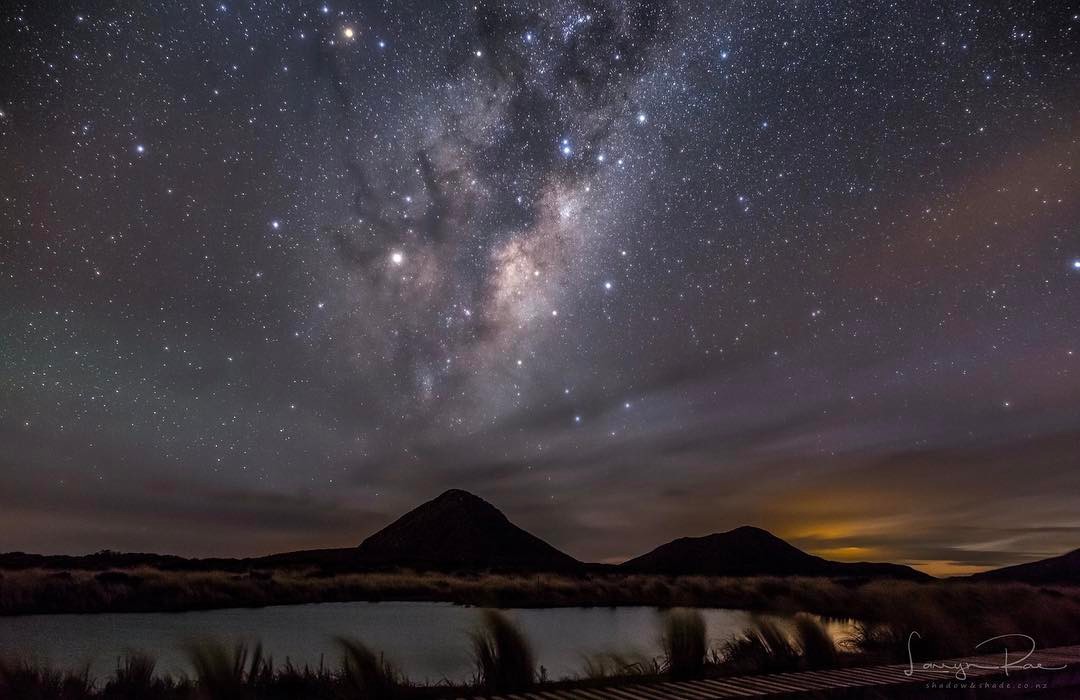 Diabetes Model of Care
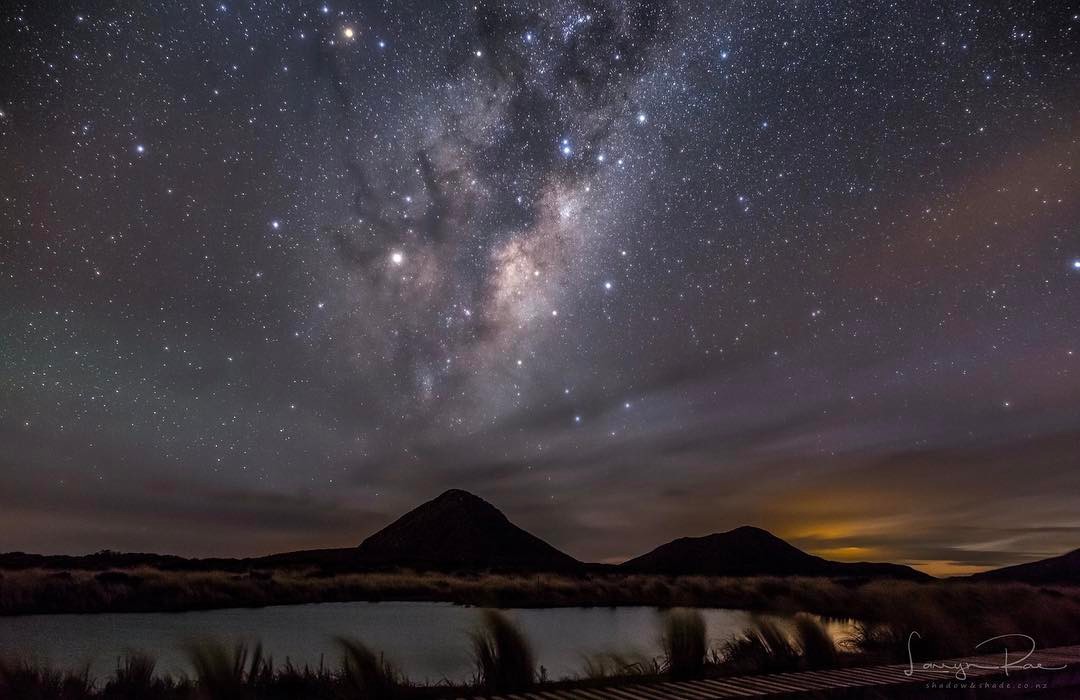 Diabetes Model of Care Key Features
Super 6 Model of care in UK:
Inpatient diabetes 
Antenatal diabetes 
Diabetic foot care 
Diabetic nephropathy (individuals on dialysis or with progressive decline of renal function) 
Insulin pumps 
Type 1 diabetes (individuals with poor control or young people)
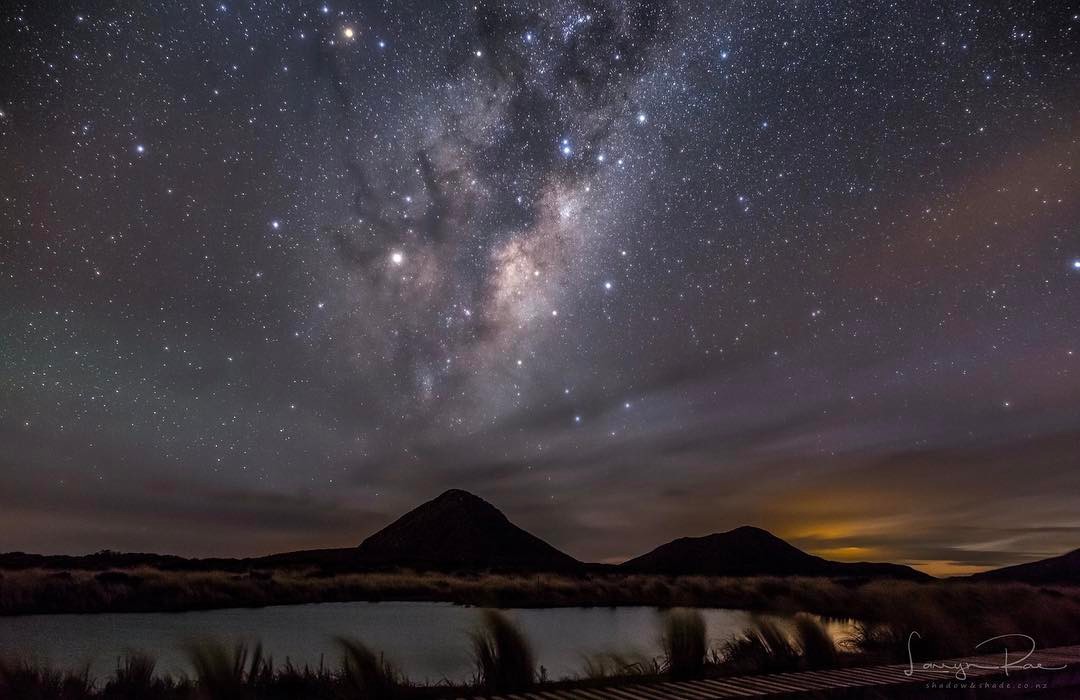 Diabetes Model of Care Key Features
Community Diabetes CNS @Pinnacle

Diabetes peergroup for Practice nurses

DHB recruiting 1.0 FTE diabetologist

What does optimal community diabetes care look like to GP’s?
What would enable best practice/super six model here?